SECURITY AND DEFENCE PROGRAMM
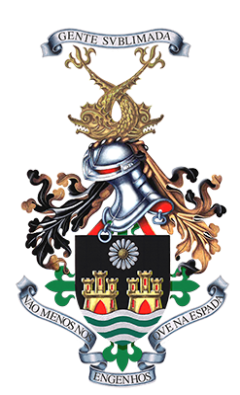 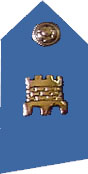 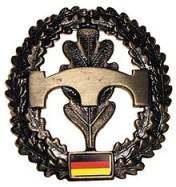 MILITARYENGINEERING
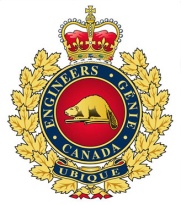 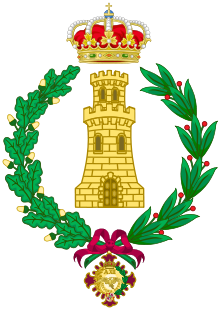 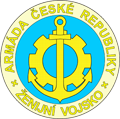 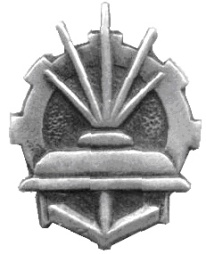 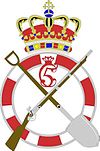 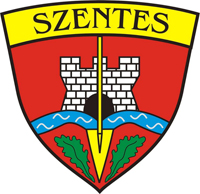 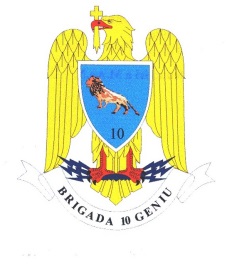 Vindication of the term credit work
Final colloquium and student‘s presentation
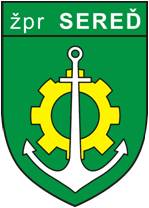 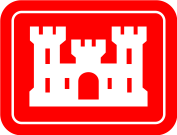 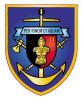 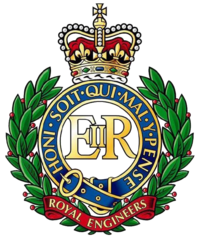 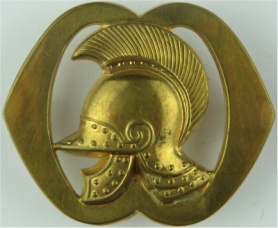 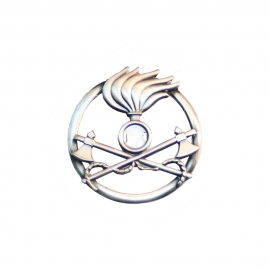 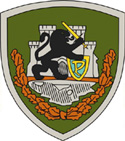 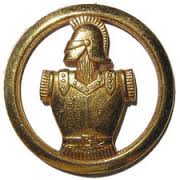 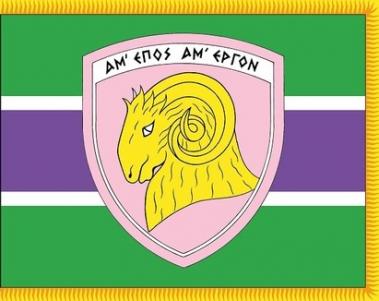 Engineer Support Department
MAJ. Ing. Jaroslav ZÁLESKÝ, Ph. D.
THE LESSON CONTENT PLAN
Questions answering (if any);
Students' presentations; 
Discussion;
Final Conclusion;
Teacher´s Term Evaluation.
Engineer Support Department
MAJ. Ing. Jaroslav ZÁLESKÝ, Ph. D.
ANY QUESTIONS?
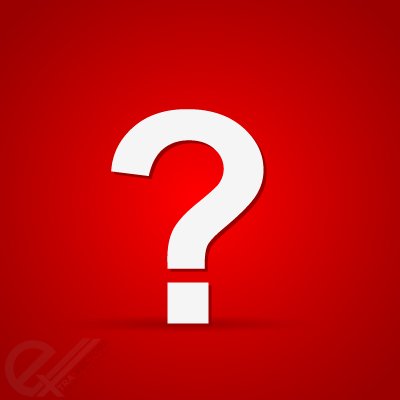 Engineer Support Department
MAJ. Ing. Jaroslav ZÁLESKÝ, Ph. D.